Red de educación prioritaria  Claudel
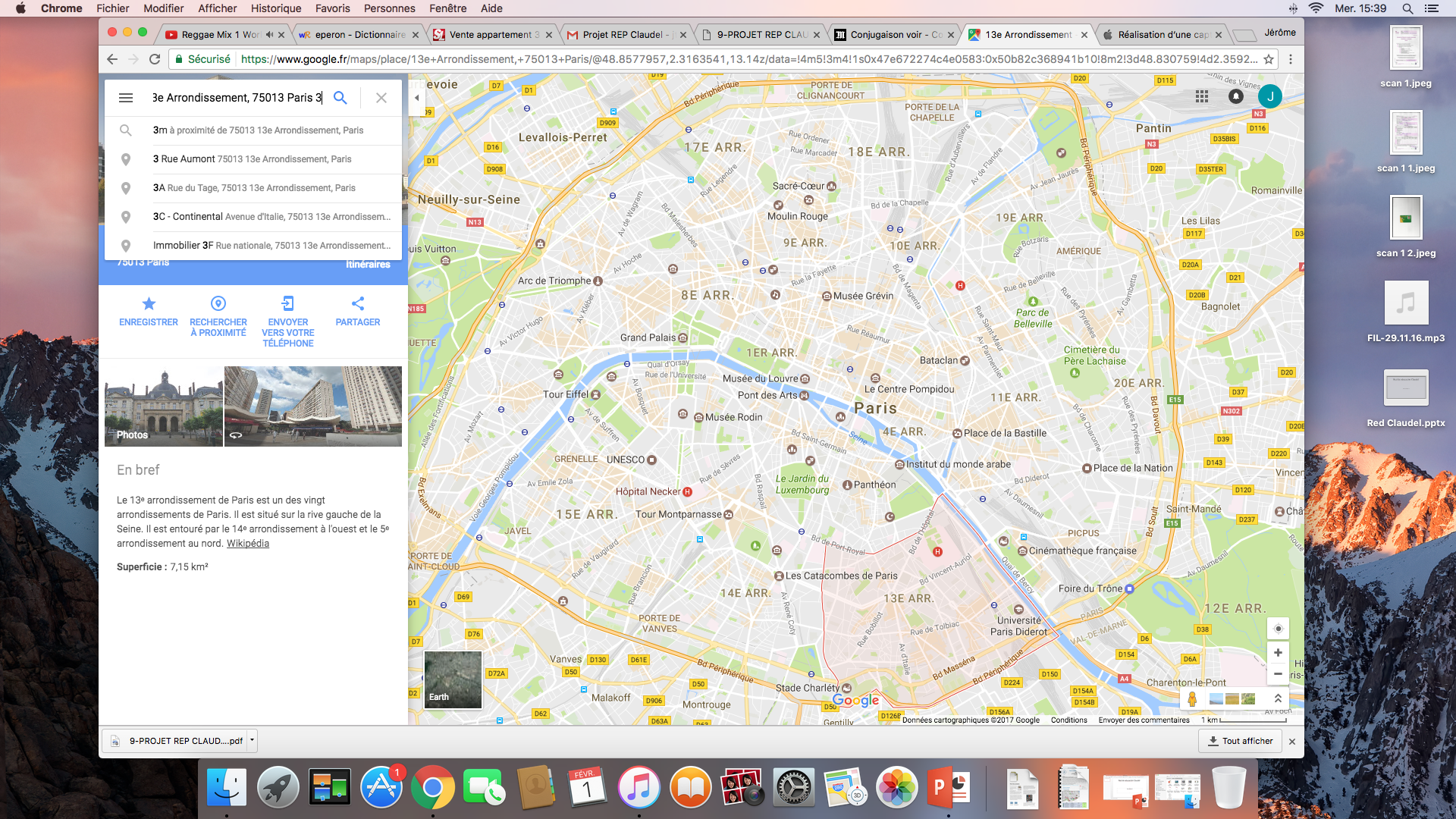 París, distrito 13, 
zona en rojo
Los centros educativos
La escuela primaria « 51 avenue de Ivry »
Presentación por los alumnos de la clase de CM1 (niños de 9 años)
Nuestra escuela está dirigida por la señora directora Lenci y tiene dos plantas. Tiene también un patio, un comedor escolar y una biblioteca. En total hay once clases, lo que representa más o menos 275 alumnos.
Nuestra maestra se llama la señora Lemonsu pero también tenemos un profesor de música, de artes visuales y de deporte. No llevamos uniforme.
En nuestra aula, somos 25 (13 chicas y 12 chicos) y la mayoría tiene 9 años.
Estudiamos las matemáticas, el francés, la historia, la geografía, las ciencias, la educación moral y cívica y el inglés.
La escuela primaria Franc-Nohain
Presentación por los alumnos de la señora maestra Bouchez
Tenemos siete clases más una clase para los alumnos con necesidades especiales.
Hay 149 alumnos en nuestra escuela.
Nuestra escuela es pública y mixta.
Nuestro director se llama el señor Saraf.
Nuestra escuela es grande y colorida porque en un muro los alumnos hicieron dibujos para decorar.
La escuela empieza a las ocho y media y termina a las tres o cuatro y media de la tarde salvo el miércoles cuando terminamos a las once y media de la mañana.
Para almorzar, tenemos una pausa de dos horas, de las once y media a la una y media.
Tenemos un reglamento interior y si no lo respetamos, perdemos puntos.
La secundaria Camille Claudel
El colegio Camille Claudel está ubicado en el barrio chino más antiguo de París. El colegio acoge más de 500 alumnos. Los orígenes y las nacionalidades sumamente diversas de los alumnos confieren al colegio un carácter internacional.
El establecimiento ha tomado el partido por valorizar esta diversidad cultural y por obrar tanto al éxito escolar como al enriquecimiento cultural de nuestro alumnado.
El colegio tiene una sección Oriental y una sección Fútbol.
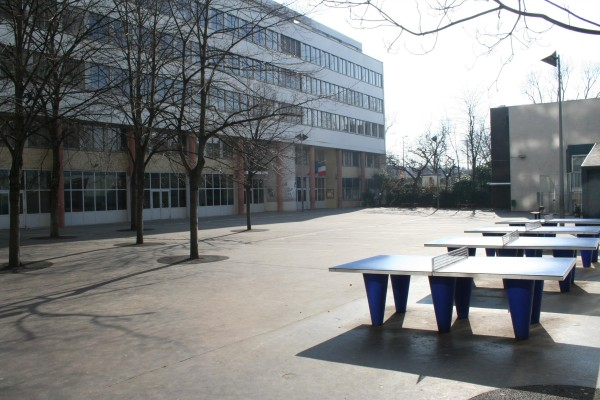 Nuestro proyecto educativo
Eje 1:Tomar en cuenta de forma explícita las dificultades de los aprendizajes escolares.
Eje 2: Desarollar el compromiso del alumnado a través de proyectos culturales, artísticos, científicos y deportivos.
Eje 3: Desarollar acciones y proyectos relacionados con una escuela bondadosa y exigente al servicio del clima escolar y de la ciudadanía.